The Importance of Shared Language: Examining the Working Definition for Long COVID

Andrea Troxel, Committee Member 
Director of the Division of Biostatistics
Professor of Population Health 
NYU Grossman School of Medicine
[Speaker Notes: Introduce yourself and your role and indicate that you will be speaking today from your role as a committee member.]
Presentation Outline
Project Background 

About the Committee

Work Plan: Multi-Phase Activity 

Scoping Phase 

Phase I: Committee Meetings, Stakeholder Engagement, and Hybrid Symposium 

Phase II: Report and Definition Development 

Next Steps: Phase II
[Speaker Notes: Provide an overview of topics this presentation will cover.]
Project Background: Statement of Task and Committee
3
Need for a Clear Definition
Despite Long COVID’s relatively recent emergence, numerous definitions and descriptions of Long COVID have already been published. However, there exists a high heterogeneity in existing definitions; this heterogeneity limits opportunities to compare interventions and accumulate evidence on Long COVID.  

The lack of a generally accepted and consistent definition for Long COVID presents challenges for clinical management and treatment, research, surveillance, and support services.
[Speaker Notes: Talking points for consideration: 
Long COVID is a serious global issue with medical, social, and economic impacts. As the world and nation look beyond the acute emergency phases of the COVID-19 pandemic, it is critical to direct much needed focus to Long COVID and its consequent long-term health impacts. 
The term “Long COVID” was coined by patients experiencing lingering symptoms of COVID-19 lasting over 30 days after acute COVID-19 infection. 
While an understanding of the underlying biology and effective clinical treatment of Long COVID is essential to improving patients’ access to care and clinician’s ability to diagnose Long COVID accurately, evidence on the different presentations of Long COVID continue to emerge as clinical and scientific understanding of the condition evolves. Uncertainties surrounding the diagnosis and treatment of Long COVID also have implications on the reimbursement of care by insurance providers. 
A more refined characterization and harmonized understanding of Long COVID across areas of patient engagement, clinical care, research, surveillance, would help to improve understanding, diagnosis, and treatment of Long COVID for patients.]
Background
Recognizing the desirability of broad input and careful consideration of an improved definition, the National Academies was asked by the Office of the Assistant Secretary for Health (OASH) and the Administration for Strategic Preparedness and Response (ASPR) to take up the issue of defining Long COVID and: 

Review additional evidence for definitions of Long COVID; 
Consider efforts that have already been completed on this topic area;
Recommend new definitions for Long COVID and related technical terms, with descriptions of the circumstances under which these new definitions and terminology should be adopted.
[Speaker Notes: Talking points for consideration: 
Long COVID is a serious global issue with medical, social, and economic impacts. As the world and nation look beyond the acute emergency phases of the COVID-19 pandemic, it is critical to direct much needed focus to Long COVID and its consequent long-term health impacts. 
The term “Long COVID” was coined by patients experiencing lingering symptoms of COVID-19 lasting over 30 days after acute COVID-19 infection. 
While an understanding of the underlying biology and effective clinical treatment of Long COVID is essential to improving patients’ access to care and clinician’s ability to diagnose Long COVID accurately, evidence on the different presentations of Long COVID continue to emerge as clinical and scientific understanding of the condition evolves. Uncertainties surrounding the diagnosis and treatment of Long COVID also have implications on the reimbursement of care by insurance providers. 
A more refined characterization and harmonized understanding of Long COVID across areas of patient engagement, clinical care, research, surveillance, would help to improve understanding, diagnosis, and treatment of Long COVID for patients.]
Committee on Examining the Working Definition for Long COVID
Harvey Fineberg, (CHair), President, Gordon and Betty Moore Foundation 
Kevin M. alexander, Assistant Professor of Medicine, Stanford University  
Donald Berwick, President Emeritus and Senior Fellow, Institute for Healthcare Improvement
Karyn Bishof, President and Founder , Covid-19 Long-Hauler Advocacy Project  
Lily Chu, Vice President, International Association for Chronic Fatigue Syndrome/ Myalgic Encephalomyelitis (IACFS/ ME)
Betty Diamond, Director of the Institute of Molecular Medicine, The Feinstein Institutes for Medical Research 
abigail dumes, Assistant Professor, University of Michigan 
wesley ely, Professor of Medicine , Vanderbilt University Medical Center
Dennis Larry Kolson, Professor of Neurology , University of Pennsylvania 
Jerry krishnan, Professor of Medicine and Public Health, University of Illinois Chicago
LiNda sprague martinez, Associate Professor , Boston University 
Peter palese, Professor of Microbiology and Chair Icahn School of Medicine at Mount Sinai
Caitlin Pedati, Public Health District Director, Virginia Beach Department of Public Health  
Mark Smolinski, President, Ending Pandemics
andrea B. troxel, Director of the Division of Biostatistics, Professor of Population Health , NYU Grossman School of Medicine 
Monica Verduzco-gutierrez, Professor and Distinguished Chair, Department of Rehabilitation Medicine , University of Texas Health Science Center at San Antonio
[Speaker Notes: Additional talking points for consideration: 
The Committee comprises individuals with lived or professional experience and expertise across the following topics: health research and policy; clinical practice/ guidelines; research; federal, state, local, tribal, and territorial policymakers; infectious diseases; public health; social and behavioral sciences; legal and bioethics; decision-science; health equity; patients and community. 
Of the 16 members several also have Long COVID. 
Encourage attendees to interact with committee members throughout the two days.]
Project Overview: A Multi-Phase and Collaborative Approach
7
Multi-Phase Process
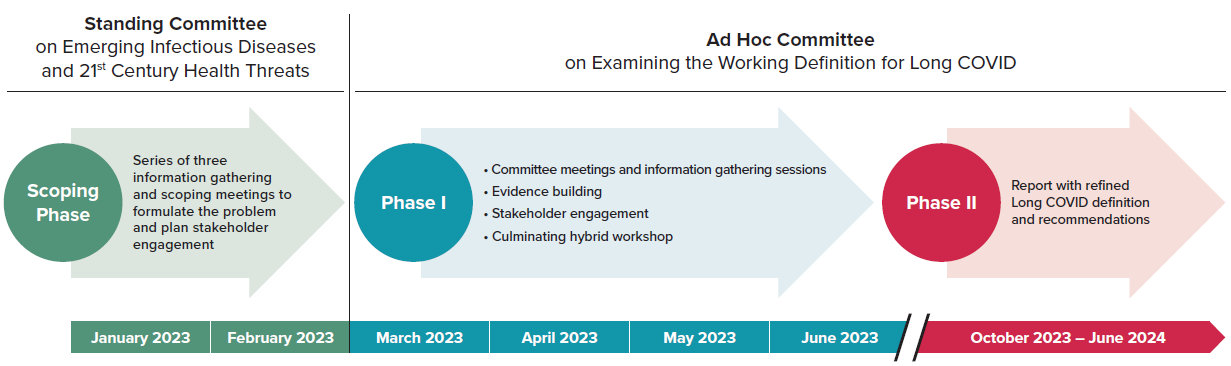 8
[Speaker Notes: The committee’s charge was to recommend a new definition for Long COVID. To this end, the committee employed a systematic approach implemented through a multi-phase process. 
Through a synthesis of current research, multidisciplinary clinical insights, and patient perspectives, the committee attempted to unravel the complexities of Long COVID and to define Long COVID in a way that can serve a range of needs. The committee’s approach included: 
Scoping meetings
Engagement activities to solicit input from a wide range of interested and affected parties
Information-gathering public meetings, including a 2-day symposium 
Evidence review, including a scoping review and review of primary literature 
Review and examination of existing definitions 
Closed meeting deliberations]
Scoping Phase (January – February 2023)
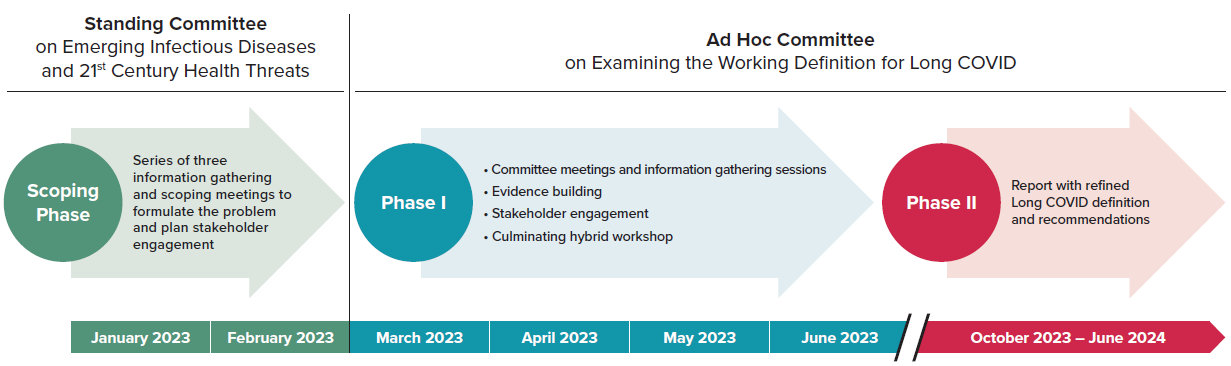 9
[Speaker Notes: Title slide to scoping phase]
Scoping Phase (January – February 2023)
Scoping Meeting 1 – January 25, 2023
Featured a discussion on the request from OASH and ASPR, followed by a panel of federal and non-federal experts, including those with international perspectives and frontline community perspectives, examining lessons learned from other processes and experiences for developing disease definitions and diagnostic criteria. Also featured a session where the standing committee took part in an initial stakeholder mapping activity.
Meeting 2 – February 8, 2023 
Featured a panel with experts, including those with lived experience, particularly focusing on lessons learned and best practices from stakeholder engagement efforts for defining diseases and setting research priorities. The standing committee also had an opportunity to review and provide input on the draft stakeholder engagement plan.
Meeting 3 – February 22, 2023 
The final scoping meeting provided the standing committee with an opportunity to provide feedback and continue discussions on the revised stakeholder engagement plan and the list of identified stakeholders.
[Speaker Notes: In the initial Scoping Phase of the project, the Standing Committee on Emerging Infectious Diseases and 21st Century Health Threats deliberated over a period of two months to discuss the key issues and identify the areas of expertise and stakeholders to engage in this effort.
All meetings were public and recordings and presentations are available on the project website. Lisa will add link to chat. 
Based on meeting discussions and standing committee input, National Academies staff produced and delivered to OASH and ASPR a work plan and a stakeholder engagement strategy that:
Details the role of the standing committee in shaping discussions through the scoping meetings, and the role of the separate committee in carrying this work forward. 
Provides an overview of the multi-phase activity and timeline. 
Further describes the specific stakeholder engagement activities (open comment portal, questionnaire, focus groups, and June workshop). 
Includes materials from the scoping meetings: recordings, agendas, and PPT presentations.]
Standing Committee on Emerging Infectious Diseases and 21st Century Health Threats
Harvey Fineberg, (CHair), President, Gordon and Betty Moore Foundation 
KRISTIAN ANDERSEN, Professor, Department of Immunology and Microbiology, Scripps Research
RALPH BARIC, William R. Kenan, Jr. Distinguished Professor in the Department of Epidemiology and Professor in the Department of Microbiology and Immunology, University of North Carolina
MARY BASSETT, Director and Francois-Xavier, Bagnoud Professor of the Practice, FXB Center for Health and Human Rights, Harvard T.H. Chan School, of Public Health 
GEORGES BENJAMIN, Executive Director, American Public Health Association
DONALD BERWICK, President Emeritus and Senior Fellow, Institute for Healthcare Improvement
ALTA CHARO, Warren P. Knowles Professor of Law and Bioethics, University of Wisconsin 
PETER DASZAK, President and CEO, EcoHealth Alliance
JEFFERY DUCHIN, Health Officer and Chief of the Communicable Disease Epidemiology and Immunization Section for Public Health – Seattle and King County,
ELLEN EMBRY, Managing Partner, Stratitia, Inc.
BARUCH FISCHHOFF, Howard Heinz University Professor in the Department Engineering and Public Policy and Institute for Politics and Strategy, Carnegie Mellon University.
DIANE GRIFFIN, Professor, Department of Molecular Microbiology and Immunology, Johns Hopkins Bloomberg School of Public Health
GIGI GRONVALL, Senior Associate, Johns Hopkins Center for Health Security, Johns Hopkins Bloomberg School of Public Health
[Speaker Notes: The Standing Committee on Emerging Infectious Diseases and 21st Century Health Threats was first convened in March 2020 in response to the COVID-19 pandemic to help inform the federal government, and specifically ASPR, on critical science and policy issues related to emerging infectious diseases and other 21st century health threats. It comprises 27 members with expertise in emerging infectious diseases, public health, public health preparedness and response, biological sciences, clinical care and crisis standards of care, risk communications, epidemiology, regulatory issues, veterinary science, One Health, ethics, social science, and community engagement.]
Standing Committee on Emerging Infectious Diseases and 21st Century Health Threats
ROBERT GROVES, Gerard J. Campbell, S.J. Professor in the Math and Statistics Department and Sociology Department, Georgetown University
MARGARET HAMBURG, Foreign Secretary, National Academy of Medicine
DAN HANFLING, Vice President, Technical Staff, In-Q-Tel
JOHN HICK, Associate Medical Director for EMS, Medical Director of Emergency Medicine, Hennepin County Medical Center
KENT KESTER, Vice President and Head, Translational Science and Biomarkers, Sanofi Pasteur
PATRICIA KING, Professor Emerita, Georgetown University Law Center
NICOLE LURIE, U.S. Director, Coalition for Epidemic Preparedness Innovations
JONNA MAZET, Executive Director, One Health Institute, UC Davis School of Veterinary Medicine 
PHYLLIS MEADOWS, Senior Fellow, Health, The Kresge Foundation
TARA O’TOOLE, Executive Vice President, In-Q-Tel
ALEXANDRA PHELAN, Associate Professor
Center for Health Security, Johns Hopkins Bloomberg School of Public Health
DAVID RELMAN, Thomas C. and Joan M. Merigan Professor in Medicine, and Chief of Infectious Diseases, Stanford University
MARK SMOLINSKI, President, Ending Pandemics
DAVID WALT, Hansjörg Wyss Professor of Biologically Inspired Engineering, Harvard Medical School
[Speaker Notes: The Standing Committee on Emerging Infectious Diseases and 21st Century Health Threats was first convened in March 2020 in response to the COVID-19 pandemic to help inform the federal government, and specifically ASPR, on critical science and policy issues related to emerging infectious diseases and other 21st century health threats. It comprises 27 members with expertise in emerging infectious diseases, public health, public health preparedness and response, biological sciences, clinical care and crisis standards of care, risk communications, epidemiology, regulatory issues, veterinary science, One Health, ethics, social science, and community engagement.]
Phase I (March – June 2023)
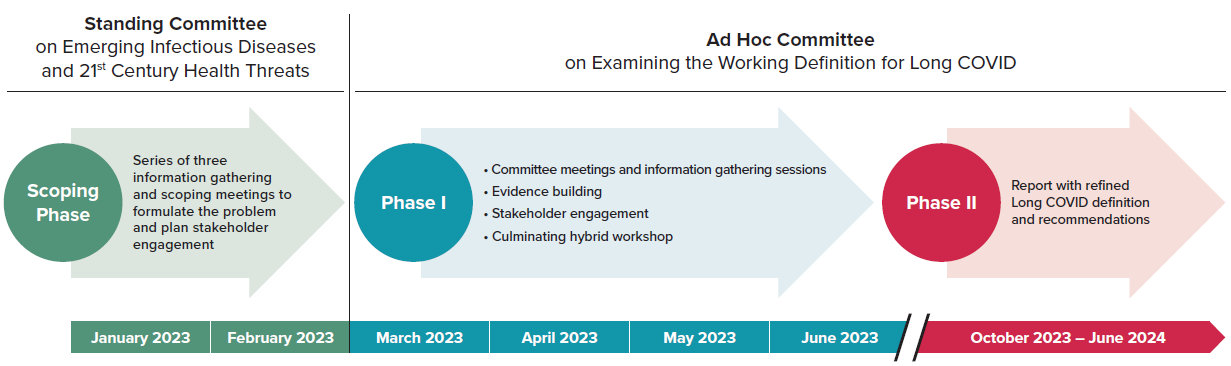 [Speaker Notes: Title slide to Phase I]
Phase I Activities – Committee Meetings
Meeting 1 – March 31, 2023 open and closed sessions 
Introductory meeting to familiarize with the project and provide input on next steps. Featured presentations from OASH.  
Meeting 2 – April 14, 2023 open and closed sessions 
Finalize stakeholder engagement plan and hosted an information-gathering session with presentations from NIH and CDC.
Meeting 3 – May 12, 2023 open and closed sessions 
Hosted open information-gathering session and heard from federal, state, and local agencies on ongoing efforts on Long COVID, and perspectives from researchers, practitioners, and patients about defining Long COVID.
Meeting 4 – June 2, 2023 closed session only
Debrief on stakeholder engagement discussions, finalize planning for June symposium.
[Speaker Notes: In Phase I, the committee met virtually at least four times in closed and public sessions to deliberate and address the task. The purpose of the public information-gathering sessions was to allow the committee to hear from the sponsors and other experts.]
Phase I Activities – Stakeholder Engagement
Online Public Comment Portal (April 10, 2023 – June 12, 2023): An open comment portal is available on the project website for public comments and resource submissions about the current interim definition.
Questionnaire(s) (April 17, 2023 – May 12, 2023): A questionnaire was sent to interested and impacted stakeholders. Respondents will have the opportunity to provide specific feedback on key issues, concerns, and areas of improvement of the current interim definition.
Virtual Focus Groups (April 26, 2023 – May 8, 2023): Seven facilitated virtual focus groups were held with invited stakeholders to deepen the shared understanding of the concerns and areas of improvement of the current interim definition.
Hybrid Symposium on Long COVID (June 22, 2023 – June 23, 2023): This public symposium brought together wide-ranging stakeholders and experts for a focused discussion to synthesize information gathered thus far and provide guidance and feedback on the interim working definition for Long COVID.
[Speaker Notes: Stakeholder engagement—of all those potentially affected by the definitions for Long COVID, including those with lived experience—is critical to ensuring that the right issues are addressed and may improve the transparency, accuracy, relevancy, usefulness, and acceptability of the definitions.
The stakeholder engagement process is being conducted for the purpose of gathering a diverse and informed range of perspectives, experience, and expertise from key stakeholders to help inform refinements to the U.S. Government’s current working definition of Long COVID and related technical terms.
This effort will provide opportunities for invited patients, caregivers, researchers, practitioners, health agencies, health policy and advocacy organizations, payors, and health industry businesses to provide input and engage with others through three different structured activities.]
Engagement Purpose
Learn from people with lived experience and professional expertise

Collaboratively explore key concepts and considerations for the US Government’s definition for Long COVID

Use this input to inform the committee’s work
16
Engagement Process Overview and Who Participated
Input from patients, caregivers, researchers, practitioners, health agencies, health policy and advocacy organizations, payors, and health industry businesses.
Over 1,300 participants were involved in key engagement activities:
Questionnaire – 1,181 responses
Virtual Focus Groups – 134 participants
Key Takeaways from Engagement Efforts
Throughout the stakeholder engagement activities, participants have shared how Long COVID is having a tremendous impact on people living with the illness. 
The definition for Long COVID is critically important to supporting these patients, as well as their families, workplaces and communities — through research, healthcare, benefits, accommodations, and more.

As one focus group participant said: “This is really just a first step. This is really more of a ‘creating a shared understanding of what Long COVID is.”
18
Download the Report
Download the stakeholder engagement report on the project webpage:
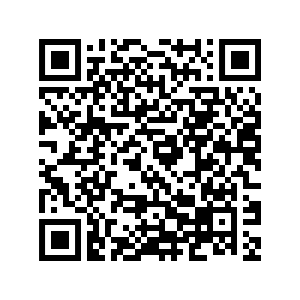 19
Phase II (October 2023 – June 2024)
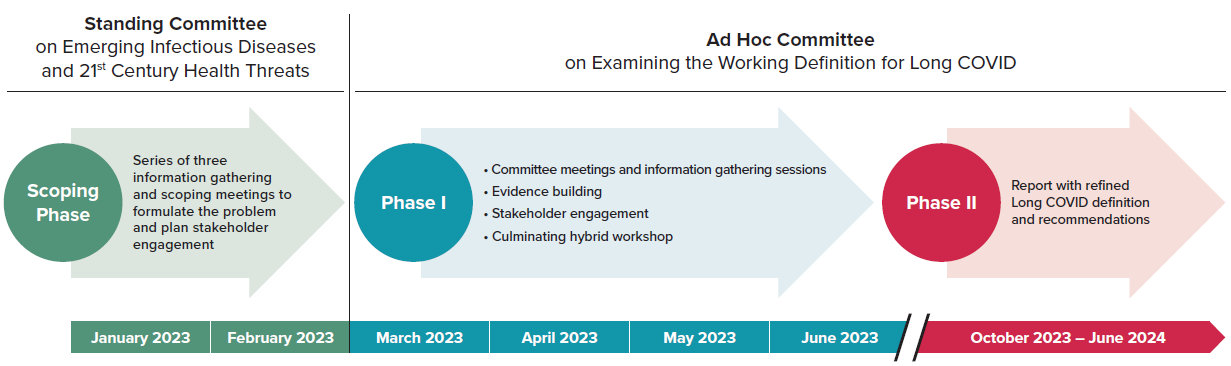 [Speaker Notes: Title slide to Phase II]
Phase II Activities – Committee Meetings and Report Development
Meeting 5 – October 25, 2023 closed session only
Develop and discuss report content, definition, and recommendations.
Meeting 6 – December 7, 2023 closed session only
Develop and discuss report content, definition, and recommendations. 
 Meeting 7 – January 18, 2024 open and closed session
To hear from additional experts and perspectives 
Meeting 8 – February 5, 2024 closed session only
Come to consensus on report content, definition, and recommendations.
Review of the Evidence 
A scoping review consisting of reviews pertinent to the diagnosis of Long COVID was carried out along with an examination of the primary literature. 
The committee examined existing definitions and considered adopting elements where appropriate.
[Speaker Notes: In Phase II, the committee met virtually four times mainly in closed session to deliberate and address the task.]
Key Considerations
The committee found no published, standardized guidelines for the development of disease definitions. The committee gleaned lessons from the process of developing and modifying definitions for other multi-symptom conditions such as ME/CFS and Gulf War Syndrome.
In its report, the committee considers the goals of its definition, foundational criteria informing a disease definition, key elements of a disease definition and supporting evidence, limitations and unintended consequences, and considerations regarding the adoption, update, and implementation of its definition.
Looking Ahead
Report, including definition and recommendations, will be released to the public on Tuesday, June 11, 2023. 
There will be a public release webinar to coincide with public release. 
Dissemination products will also be made available with the report.
23
[Speaker Notes: The committee hopes that its definition will, first and foremost, benefit the Long COVID community by creating a shared understanding of what Long COVID is and that it will promote a more holistic and integrated approach to understanding disease. Such an approach reflects a broader recognition of the complexities inherent in human health, including health disparities, social determinants of health, and the importance of including patient experience and knowledge in decision making.]
Thank you! 

For additional information, please contact: 
Lisa Brown
Senior Program Officer, Board on Health Sciences Policy
lbrown@nas.edu
24
[Speaker Notes: Transition to Victor.]